Lefier en
OnlineHuisrekening.nl
3 november 2011
Groningen
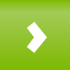 Ja, ik wil meer weten!
OH – Introductie
OH – Introductie
Uitdagingen
Samenwerking
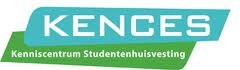 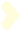 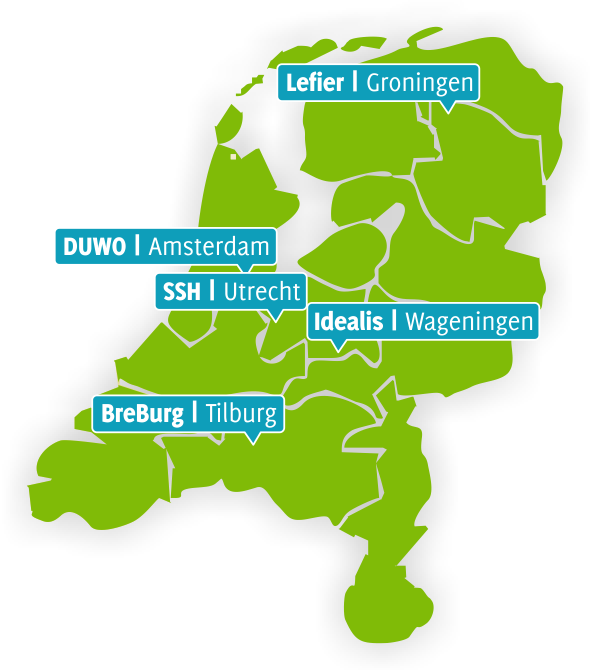 OH – Introductie
OH – Introductie
Uitdagingen
Samenwerking
Doel: Hét platform voor studenten worden
Feb 2010: Lancering (focus op financiële taken)
Dec 2010: Toevoeging sociale functionaliteiten
Aug 2011: Nieuwe versie + nieuwe functionaliteiten
Dec 2011: Vertaling in meerdere talen (EN, ES, FR, DU, IT) + mobiele versie

Cijfers:
 6.000+ gebruikers
 1.400+ groepen
 4.600+ kosten per maand ingevoerd
 18.000+ mailtjes per maand verstuurd
 1.200.000+ euro aan kosten verrekend
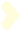 OH – Introductie
OH – Introductie
Uitdagingen
Samenwerking
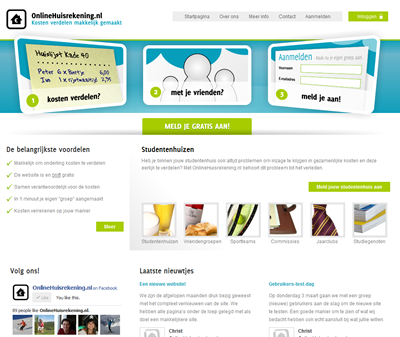 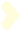 OH – Introductie
OH – Introductie
Uitdagingen
Samenwerking
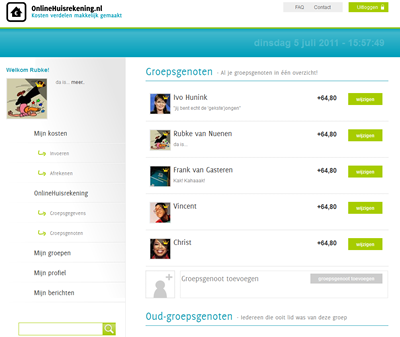 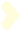 OH – Introductie
OH – Introductie
Uitdagingen
Samenwerking
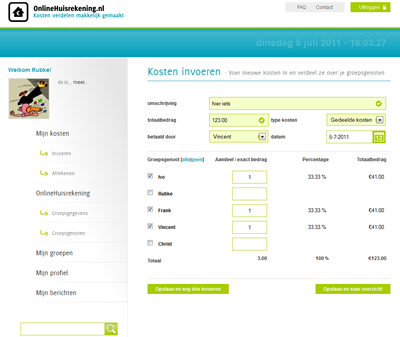 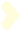 Welke uitdagingen spelen er?
OH – Introductie
Uitdagingen
Samenwerking
Uitdaging: Voorkomen van geschillen
 Gezamenlijke verantwoordelijkheid
 Gezamenlijke controle
 Uiterst redmiddel: case opbouwen

Uitdaging: Bereik van de doelgroep
 Bereik van huidige huurders
 Bereik van toekomstige huurders

Uitdaging: Feedback ontvangen van studenten
 Snel antwoord op bepaalde vragen
 Specifieke subgroep om feedback vragen

…Welke uitdagingen spelen er?
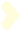 Hoe kunnen we samenwerken?
OH – Introductie
Uitdagingen
Samenwerking
Korte termijn: OnlineHuisrekening.nl voor Lefier
 Introductie van Lefier
 Informatiepagina(s)

Korte termijn: Lefier voor OnlineHuisrekening.nl
 Promotie online
 Promotie offline
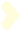 Hoe kunnen we samenwerken?
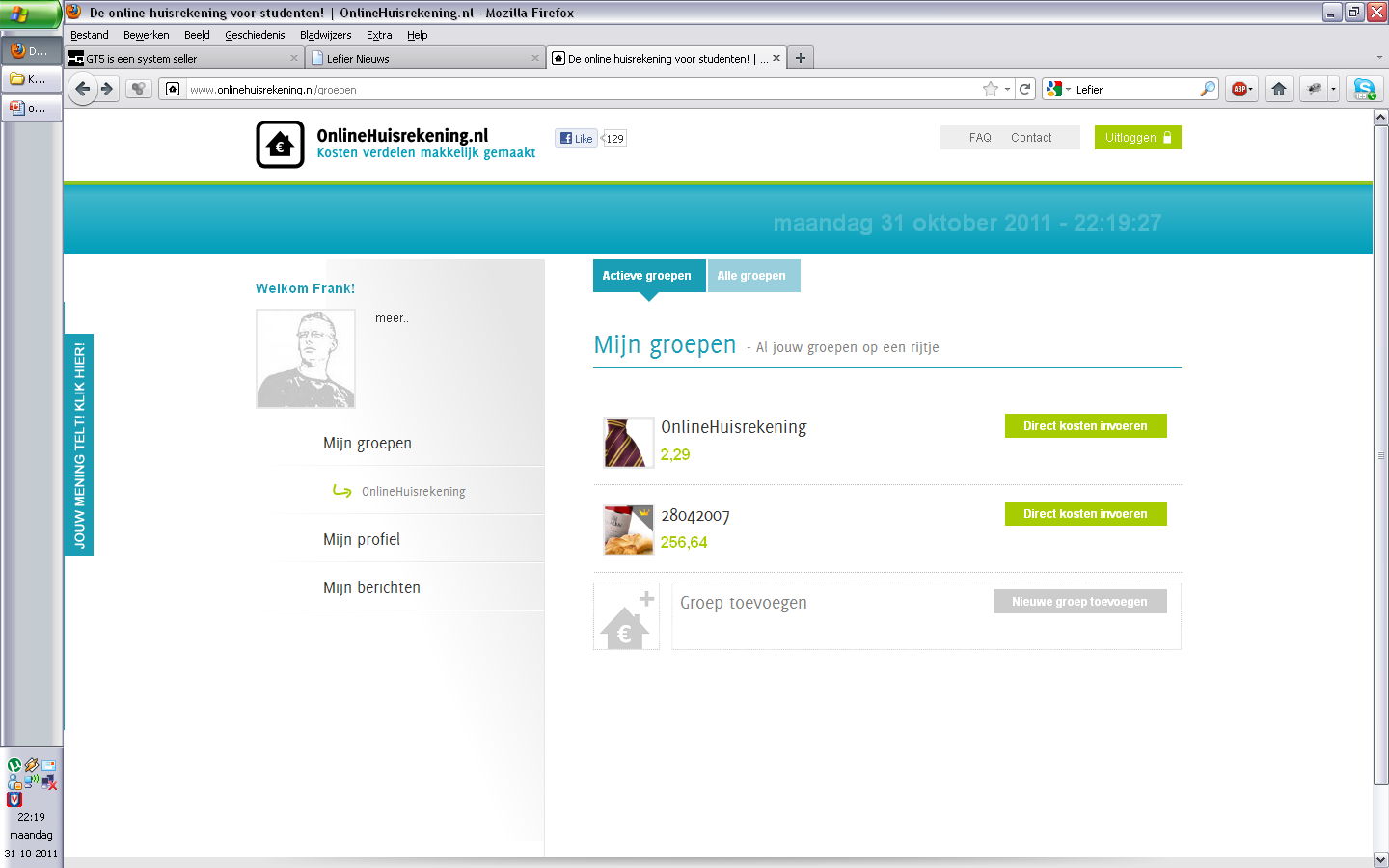 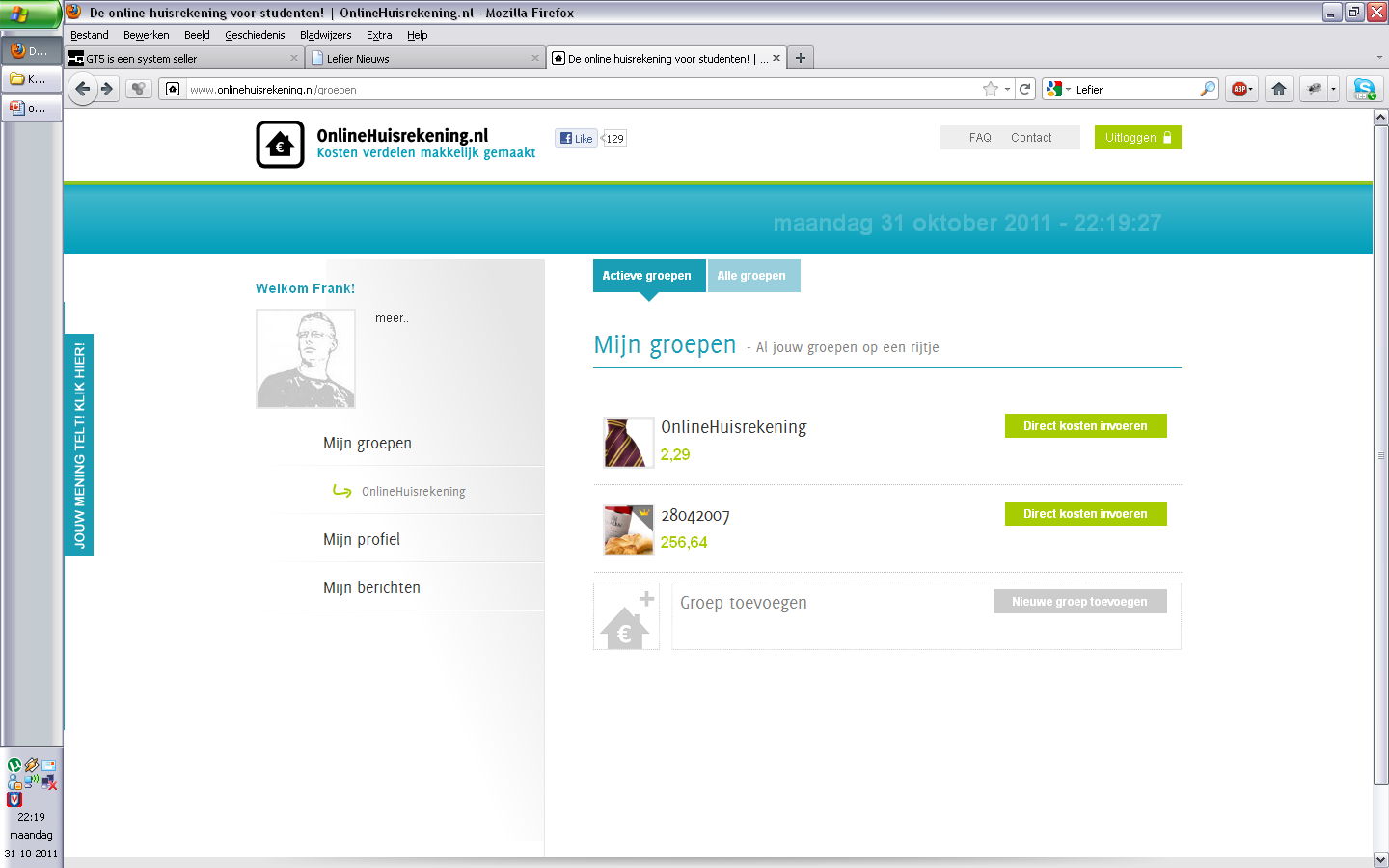 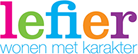 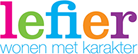 OH – Introductie
Uitdagingen
Samenwerking
Lange termijn: Q4 2011 OnlineHuisrekening.nl

 Meer contactmomenten met student:
Iedere eenheid een OH-account
 Laagdrempelig en gericht communiceren met huurders  

 Meer service verlenen aan student:
 OnlineHuisrekening.nl via eigen URL
 Huisstijl van Lefier

 Meer input van student
 Snelle feedback
 Richten op specifieke subgroepen
5
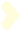 Hoe kunnen we samenwerken?
OH – Introductie
Uitdagingen
Samenwerking
Lange termijn: 2012 en verder

 Terugkoppeling Kences
 Contact met huisvesters
 Terugkoppeling Kences
 Samenwerking definieren

 Ontwikkeling OnlineHuisrekening.nl
 Mobiele versie
 Internationalisering 
 Functionaliteiten toevoegen



5
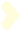 Bedankt!
Uw vragen?
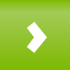 Ja, ik wil partner worden!